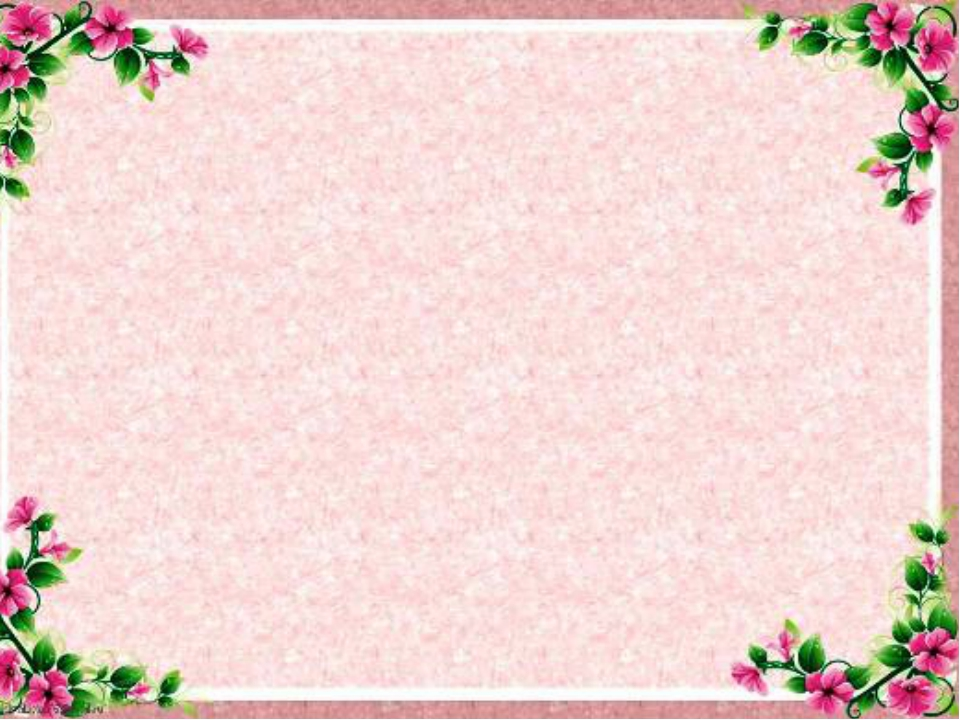 НАЦИОНАЛЬНЫЙ УРАЛУКРАИНЦЫ
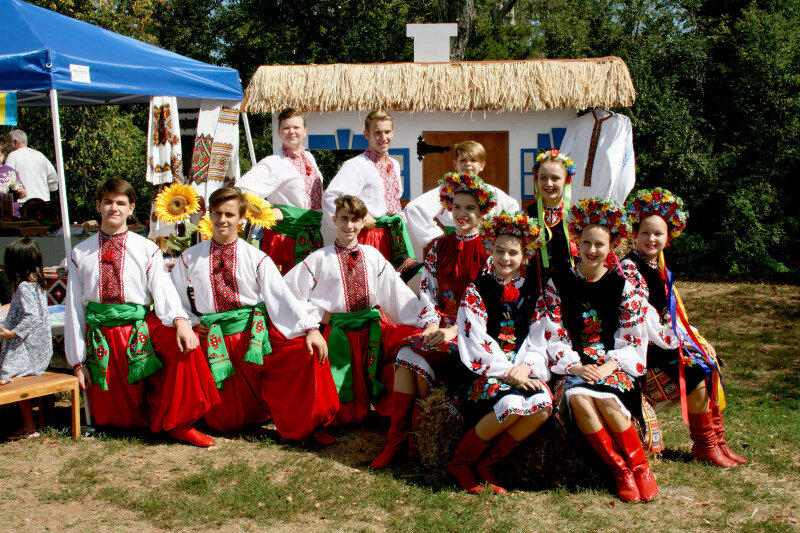 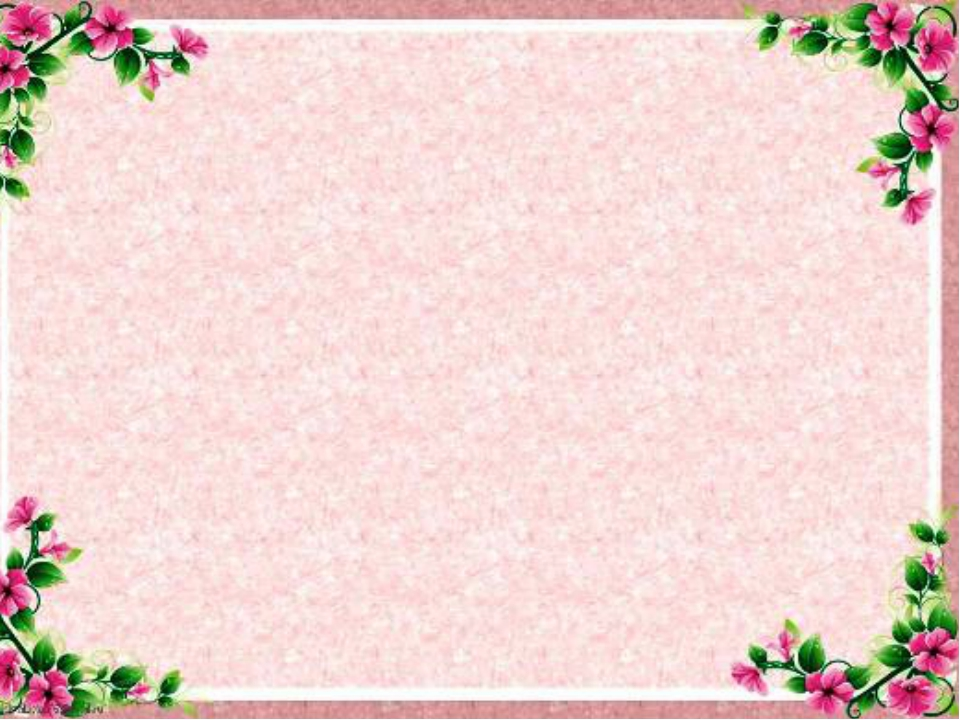 СТОЛИЦА-КИЕВА
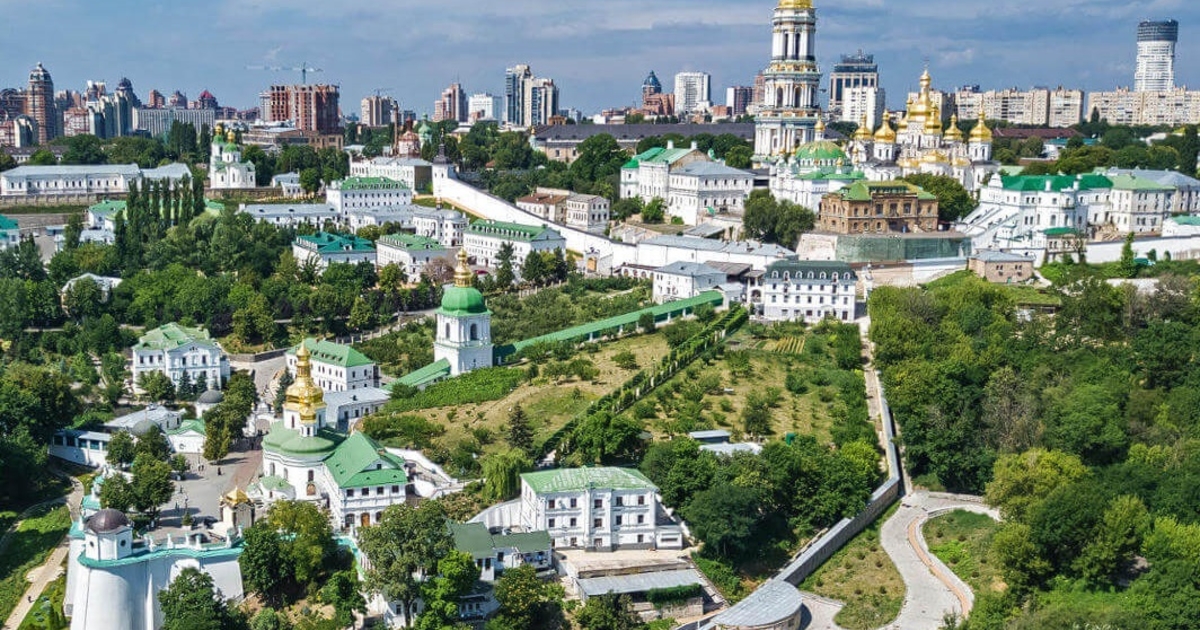 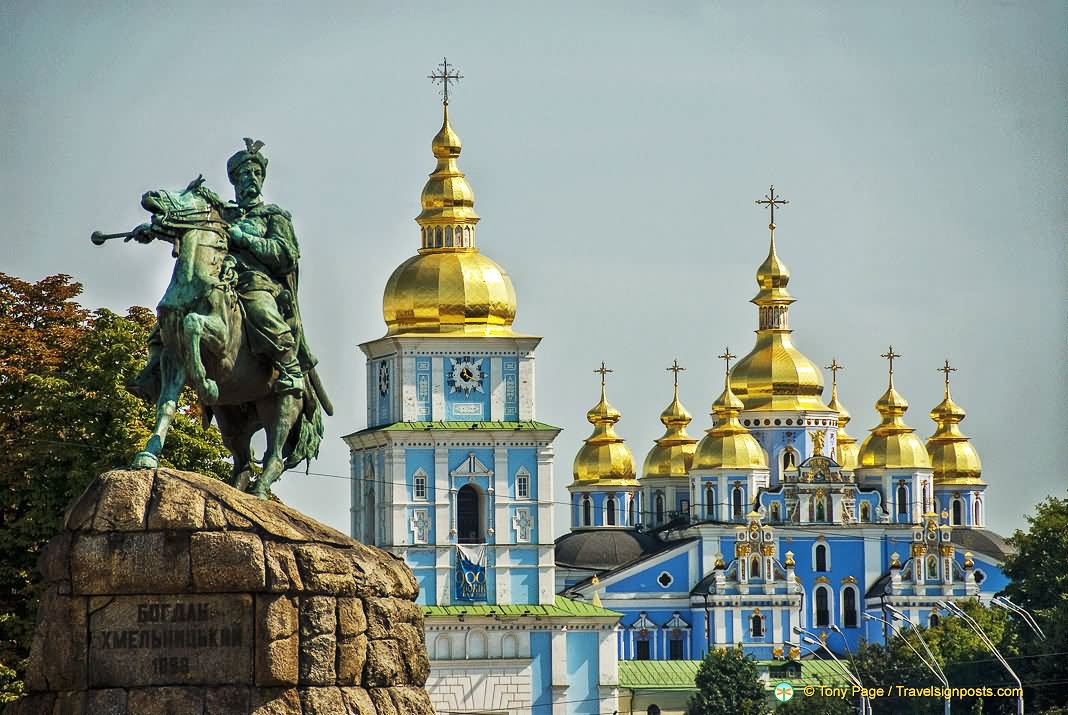 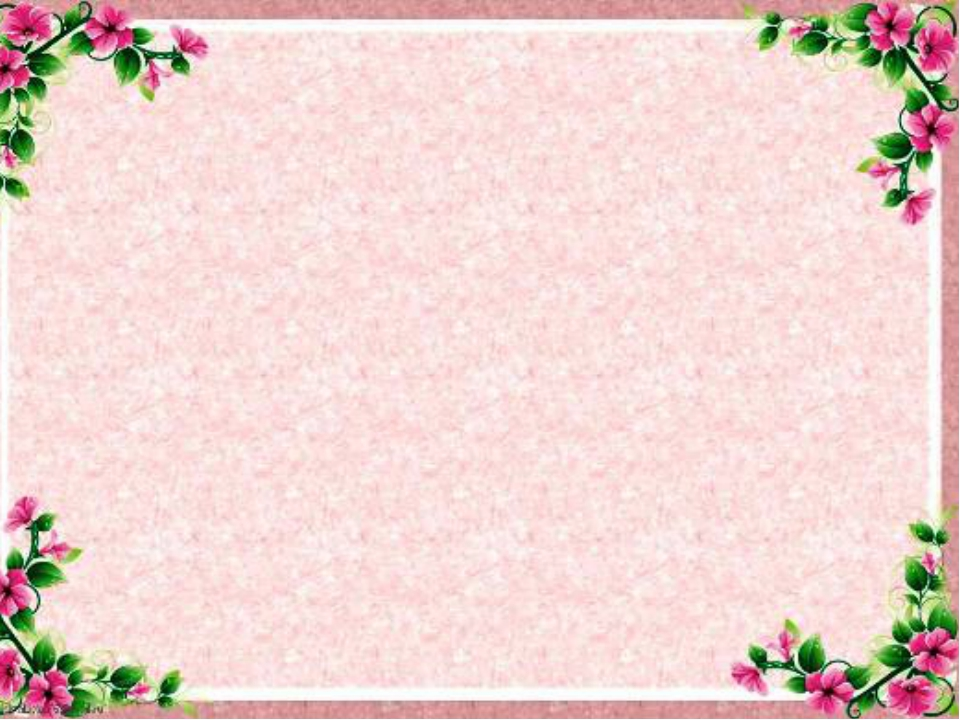 ФЛАГ, ГИМН УКРАИНЫ
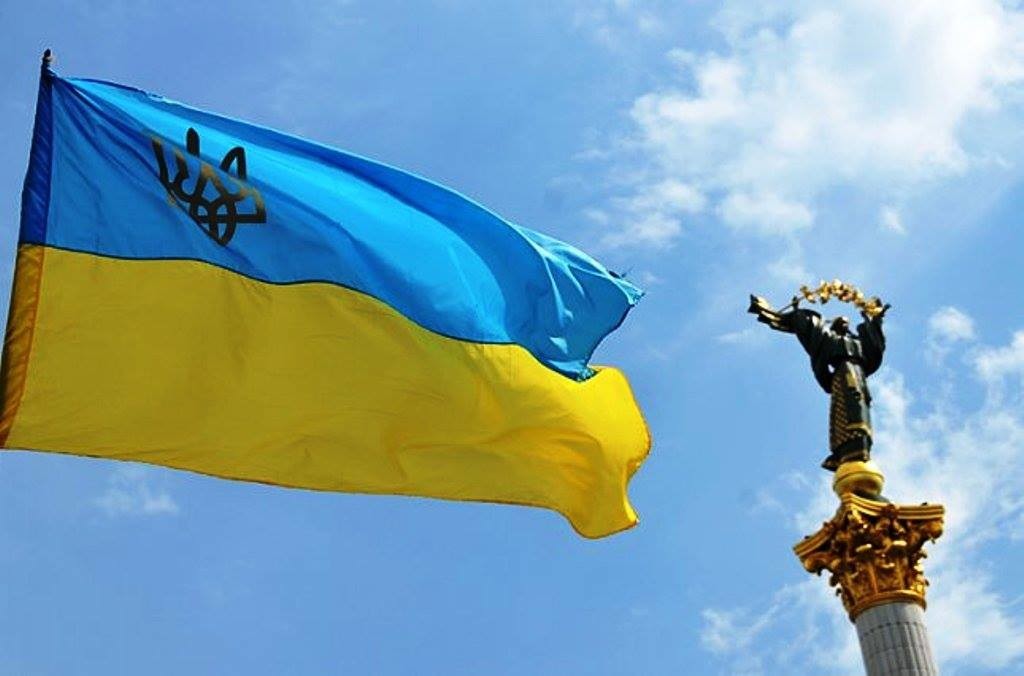 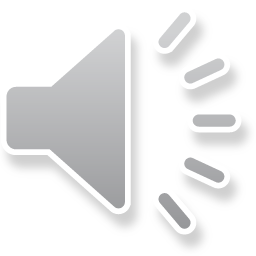 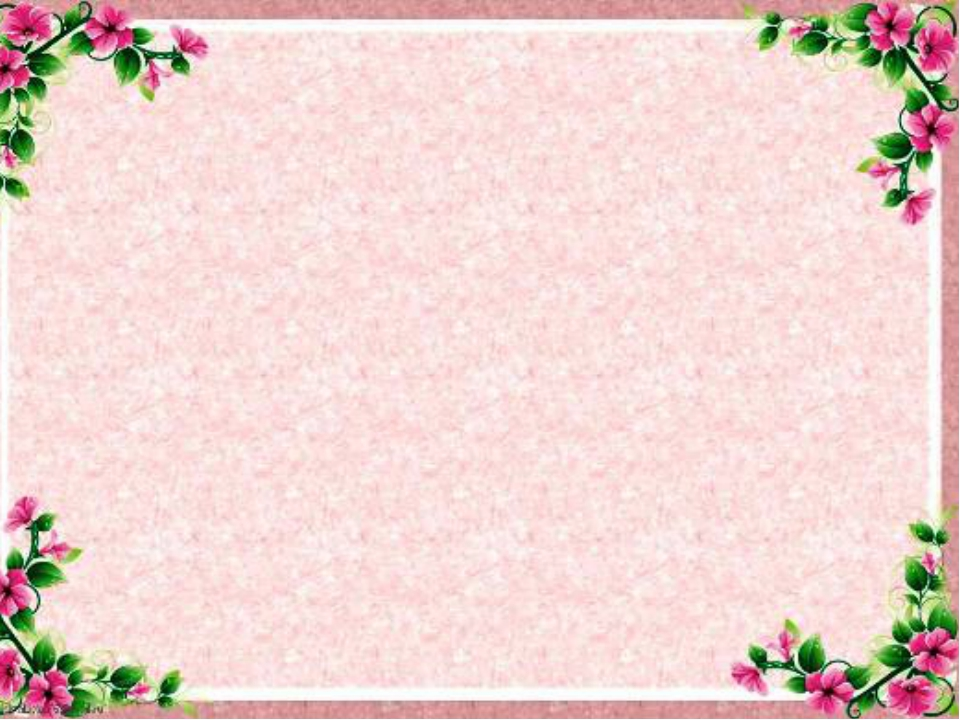 ХАТА
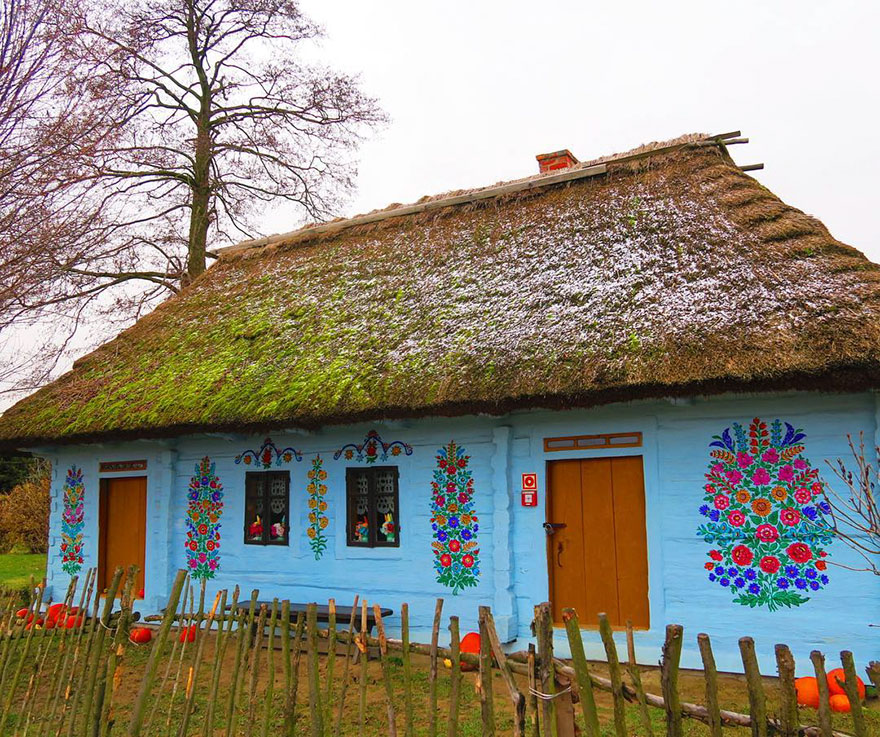 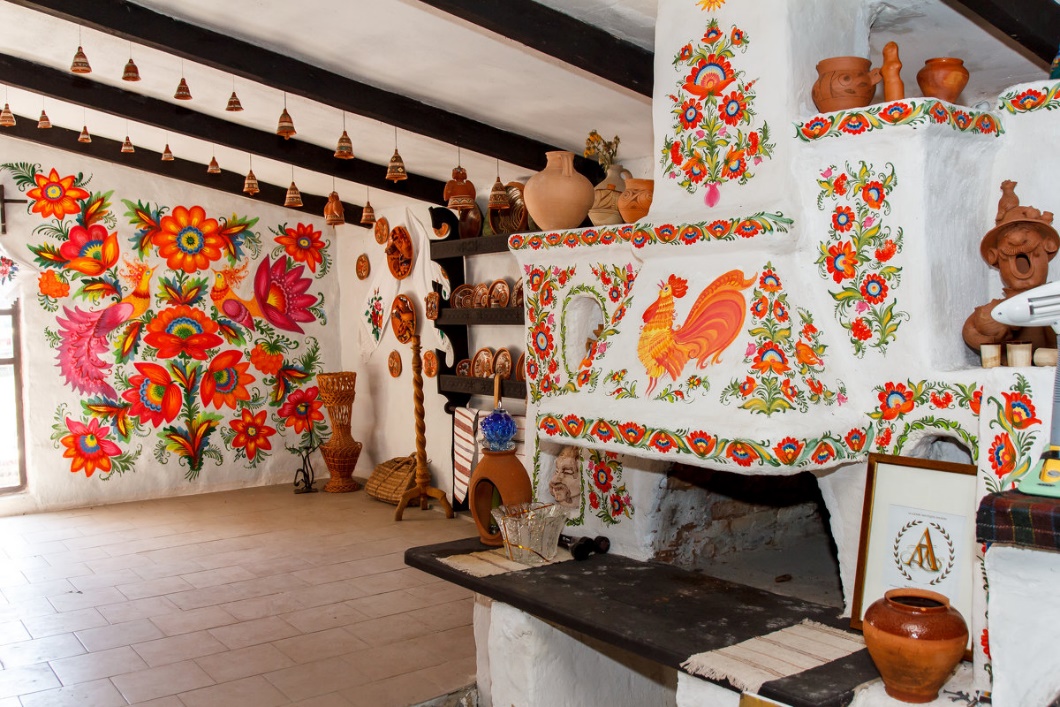 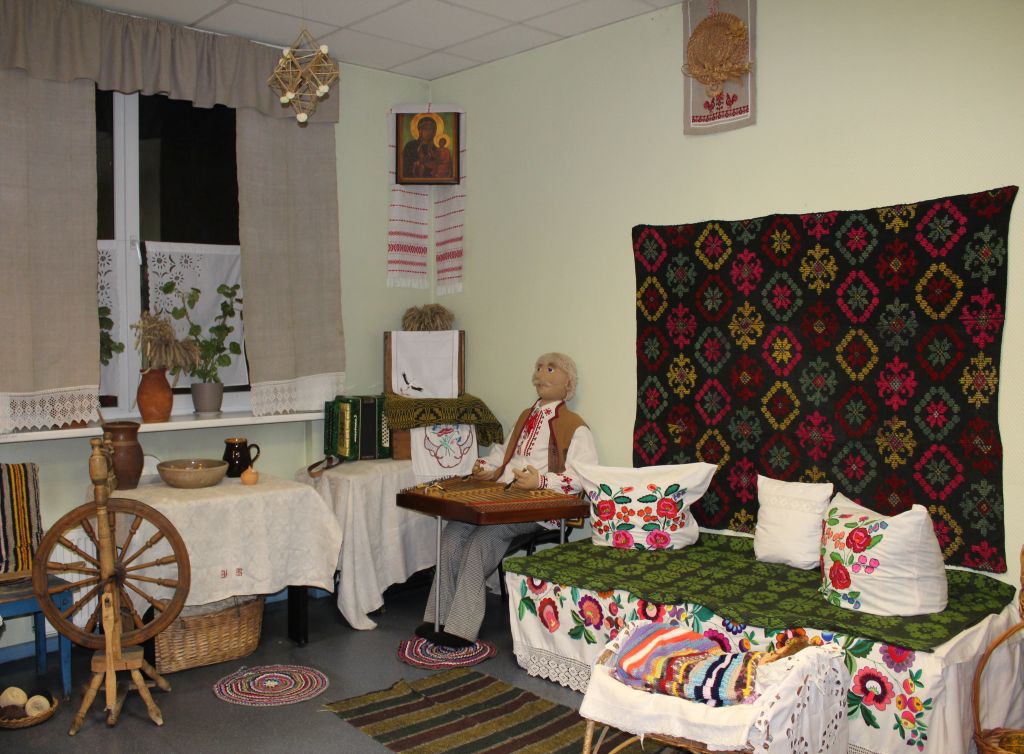 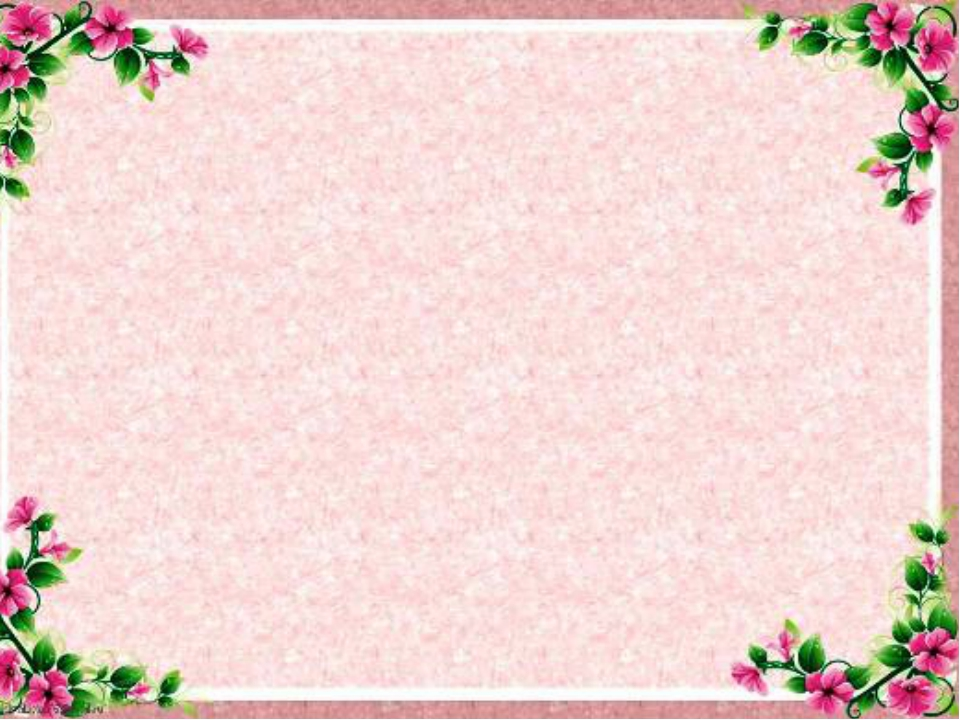 ОДЕЖДАТрадиционный украинский костюм – это яркие краски, пышные сборки, богатые вышивки и ленты
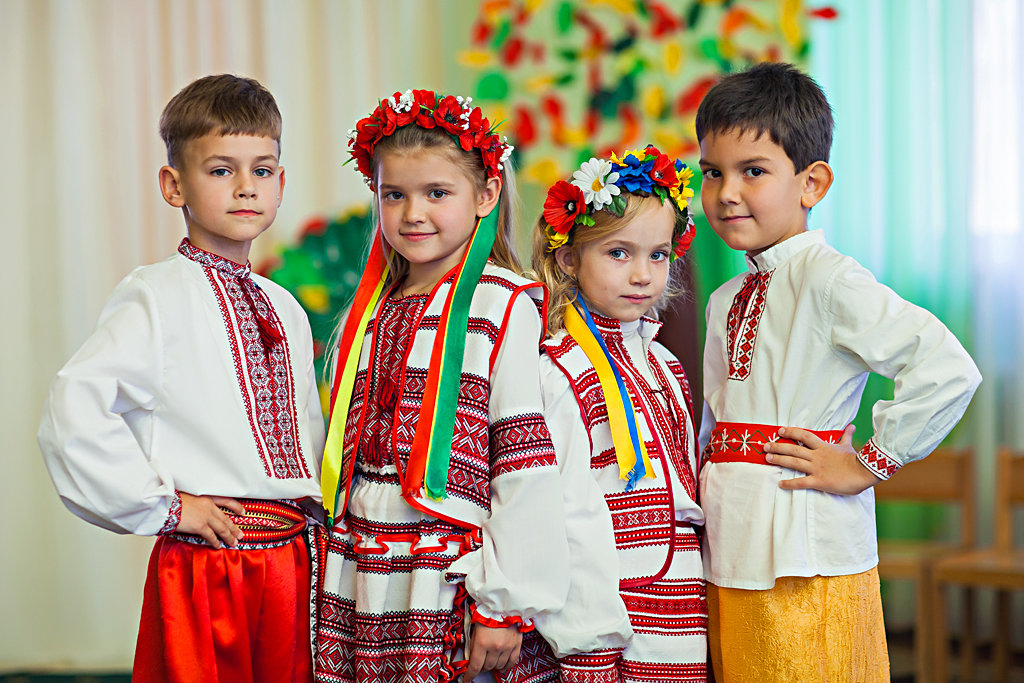 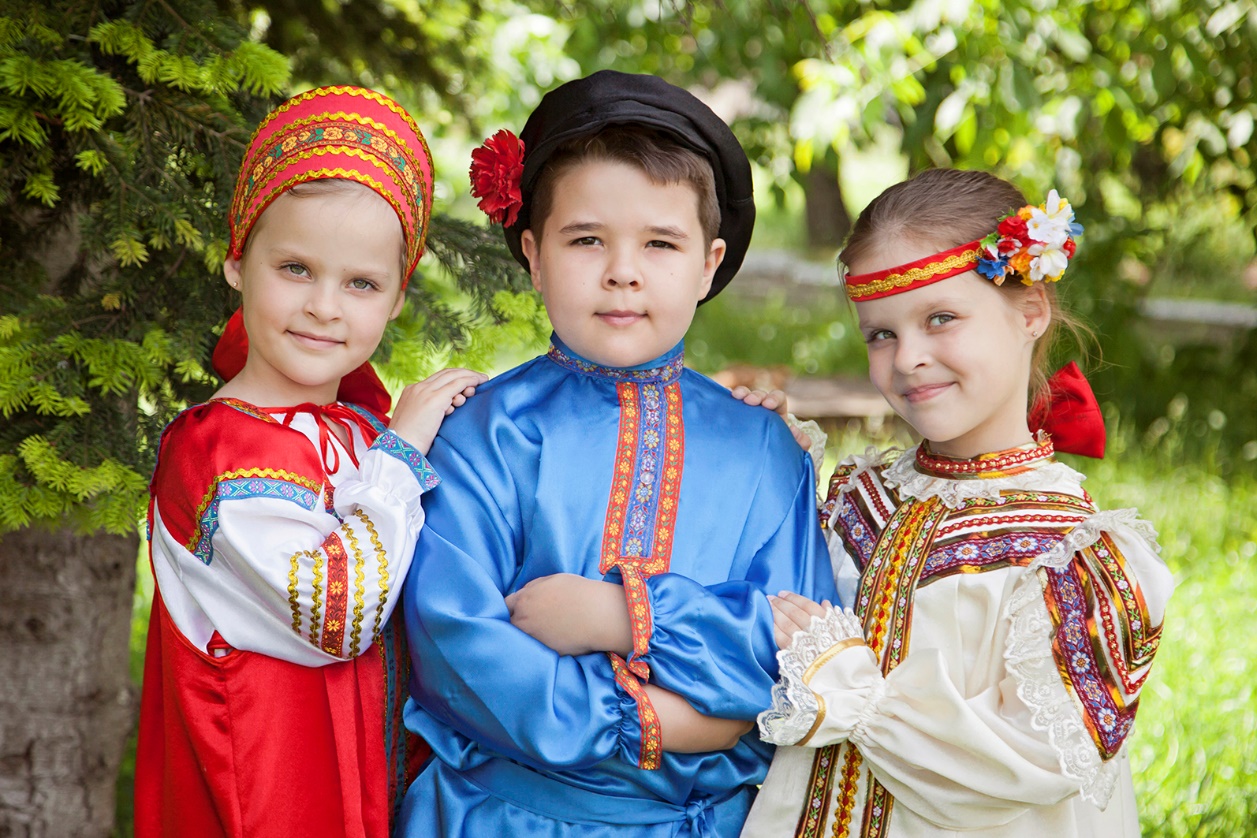 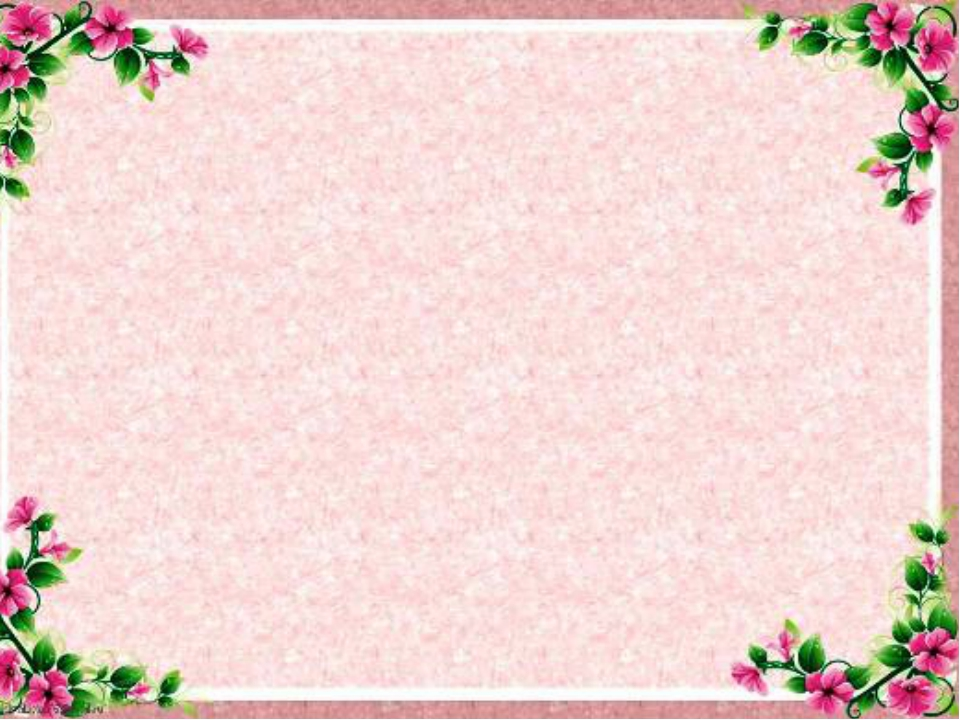 Неотъемлемой частью украинского костюма является пояс. Пояс у восточных славян играл роль оберега.
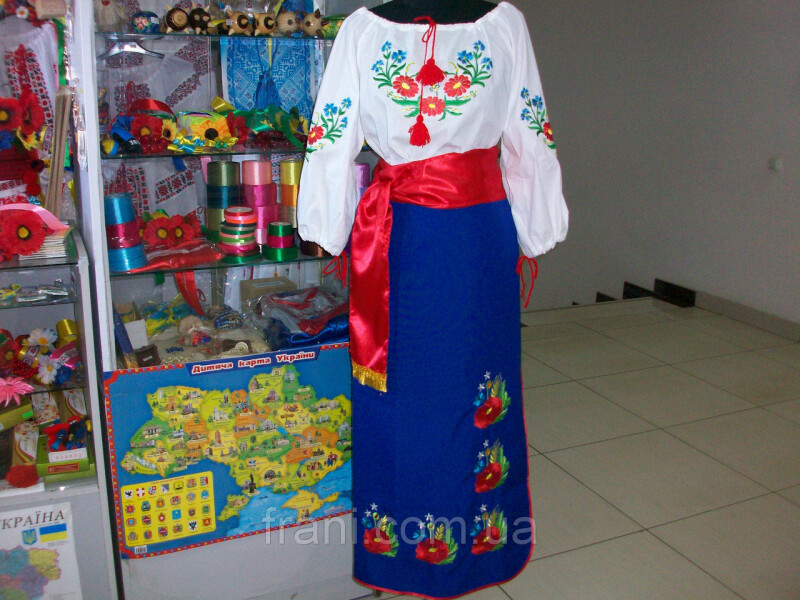 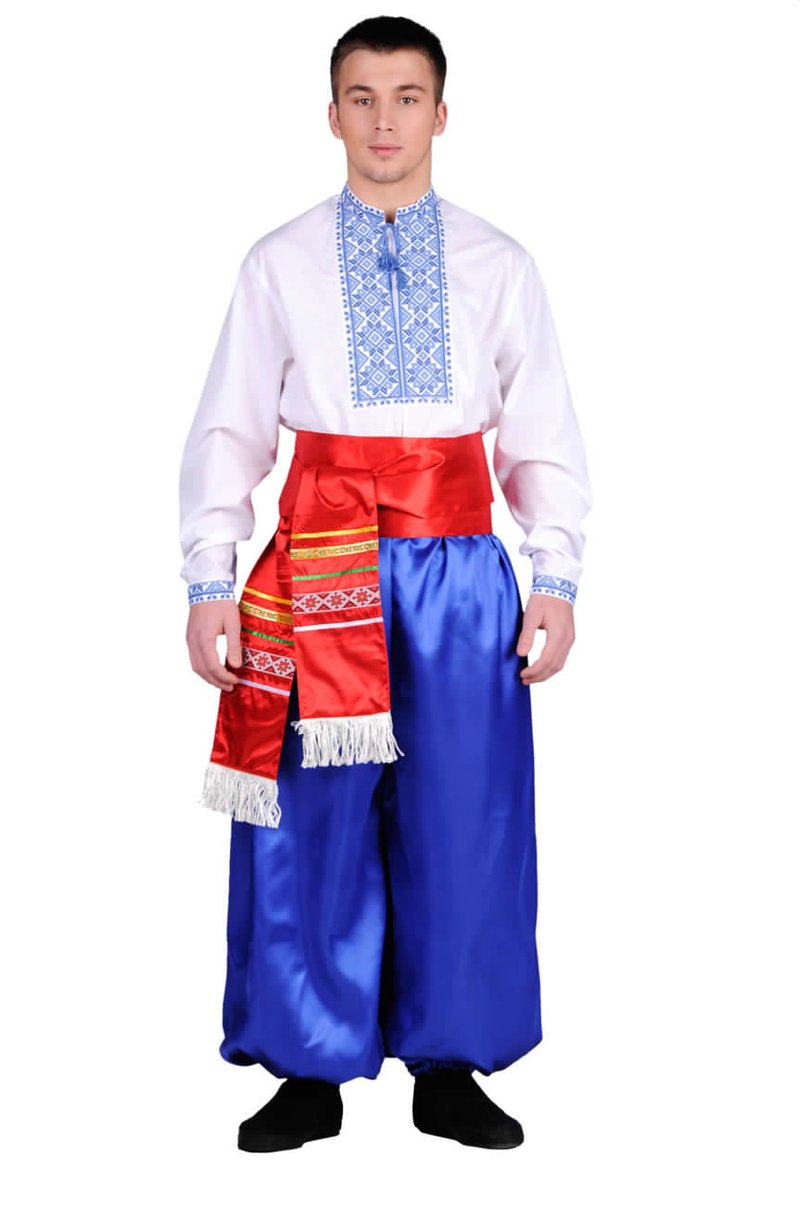 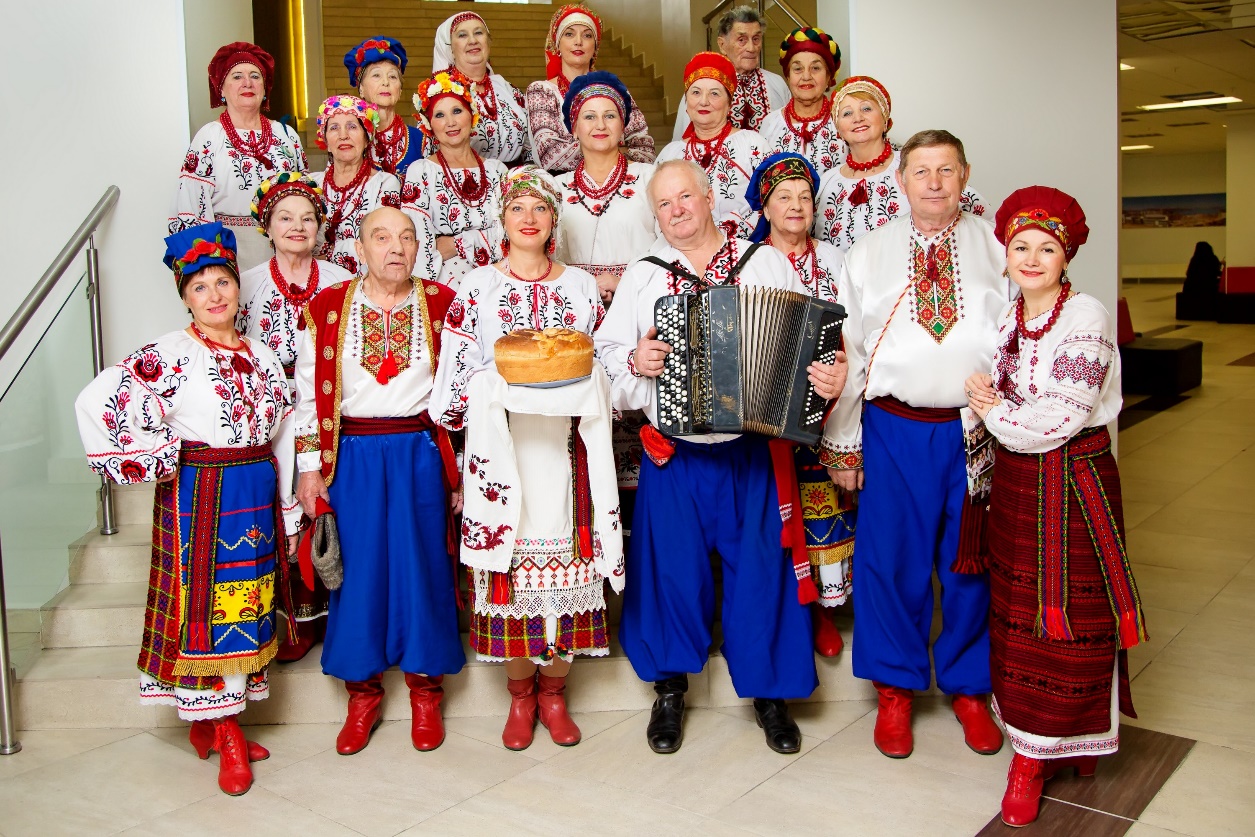 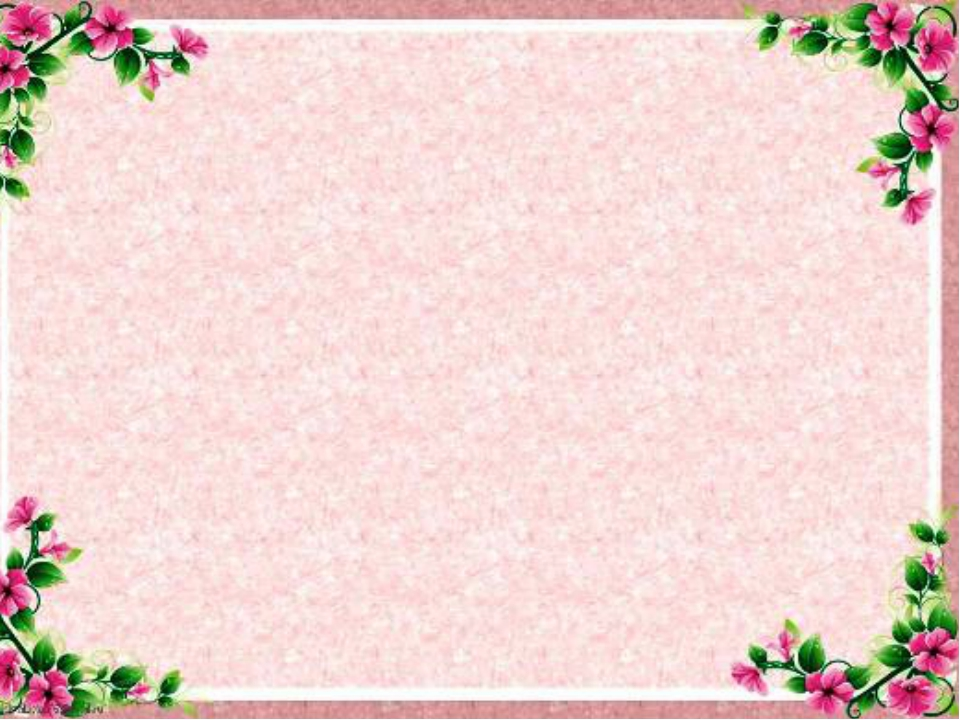 Венок головной убор – не замужней девушки. Изготавливался из лент и цветов.
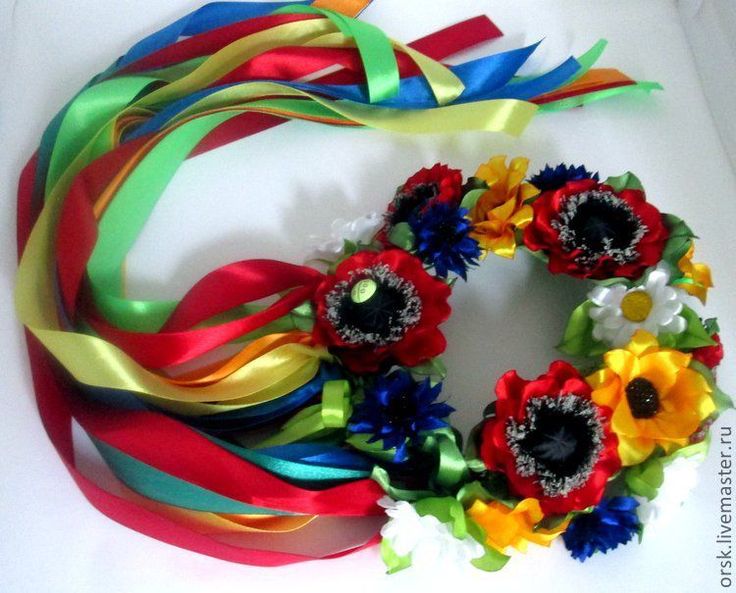 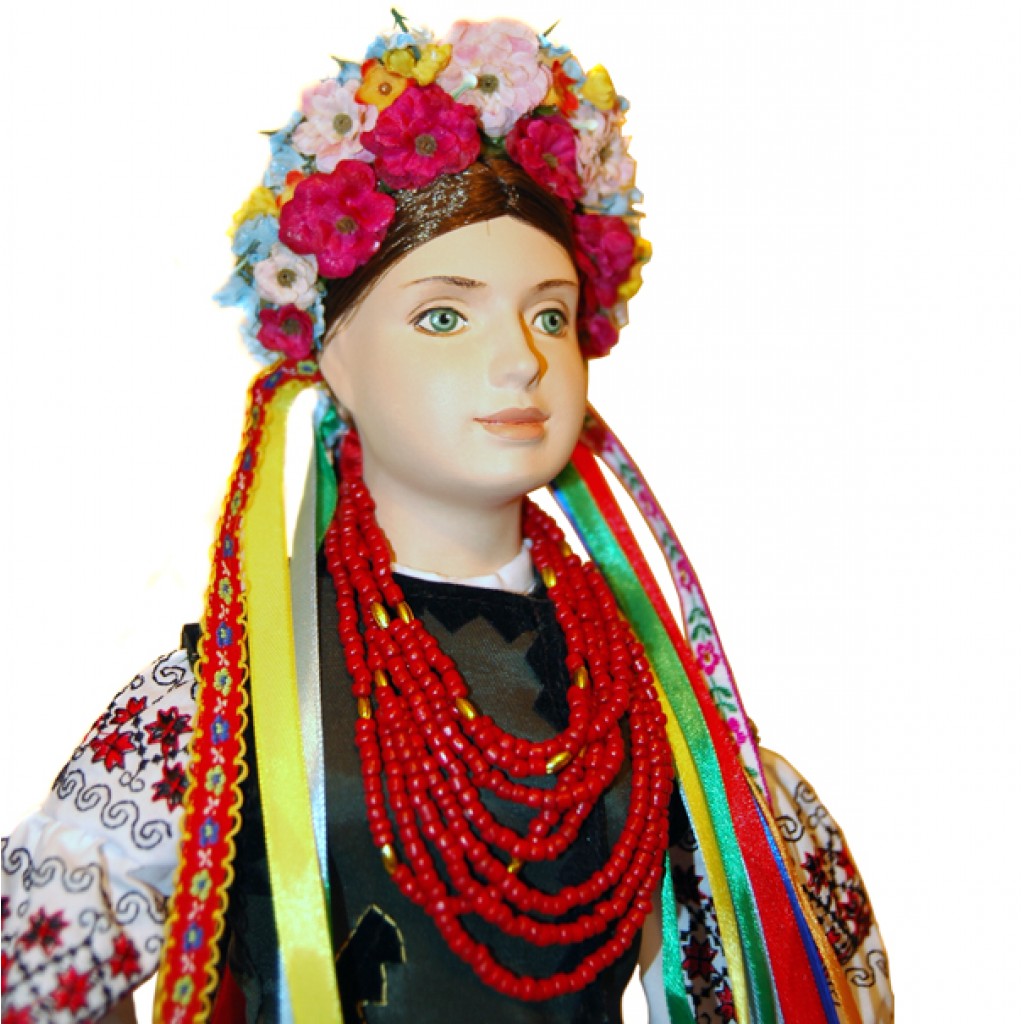 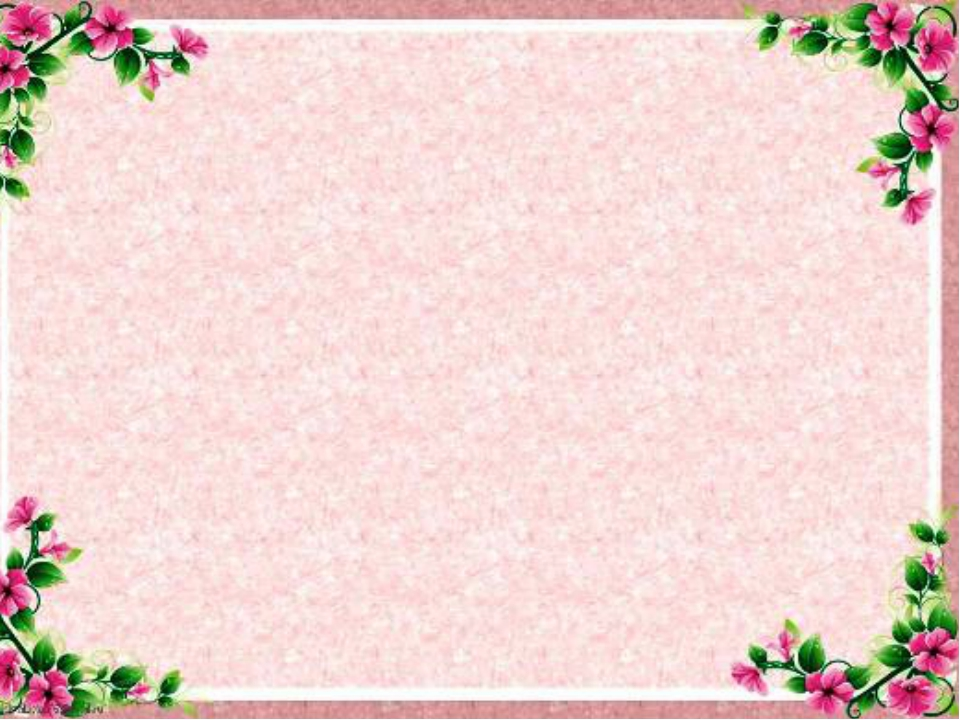 ТАНЦЫ
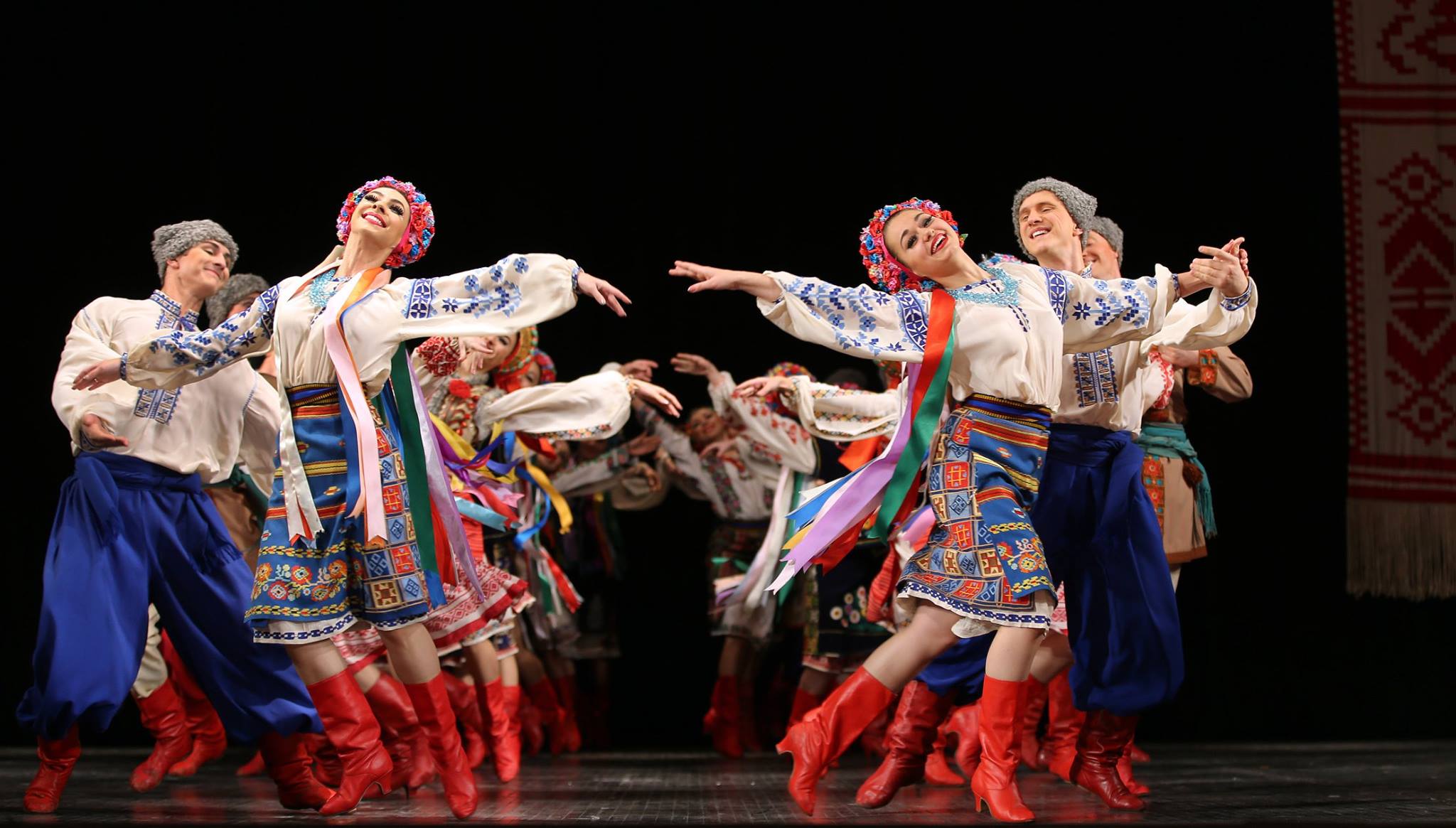 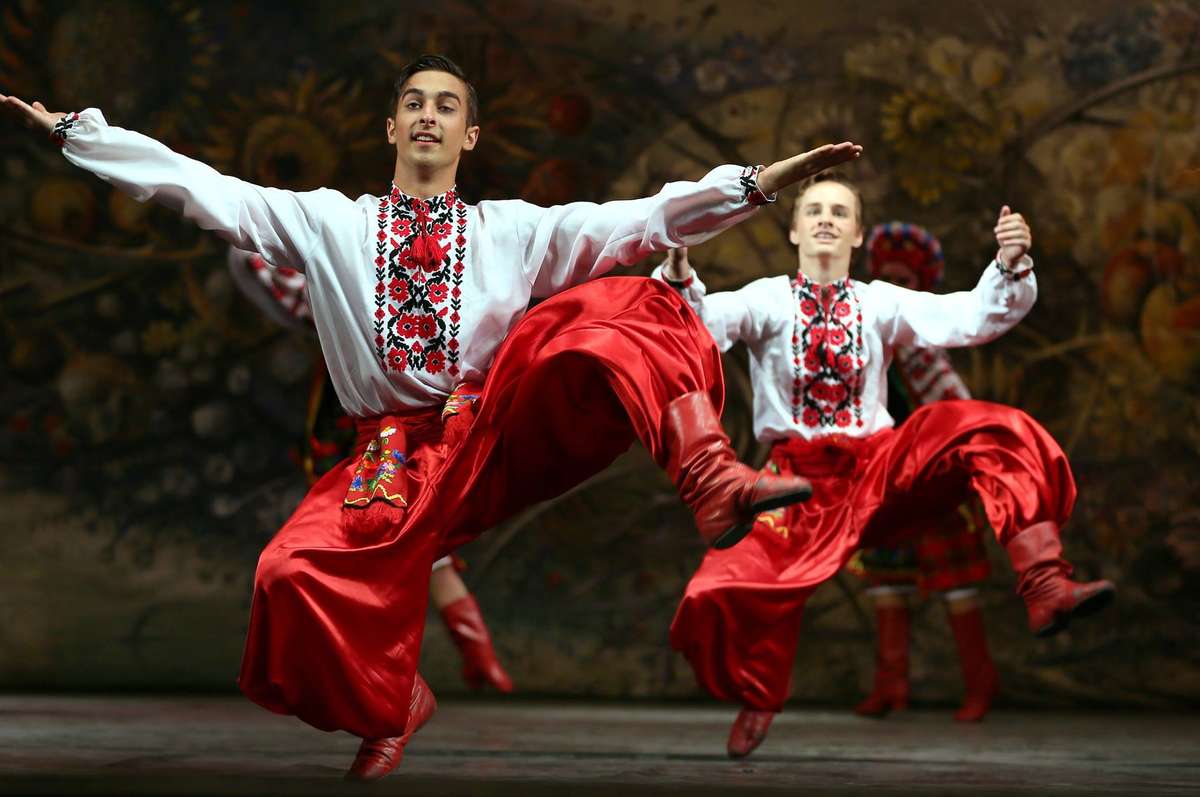 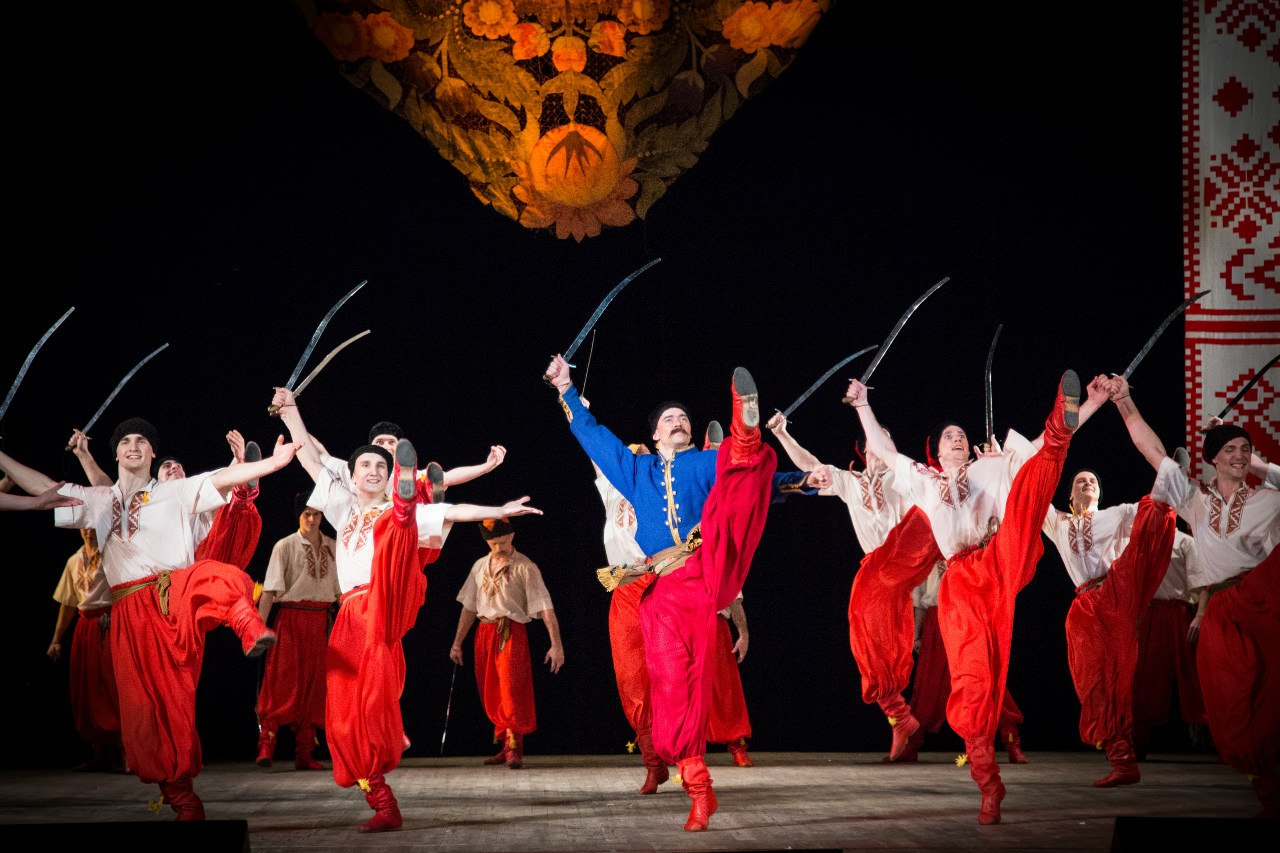 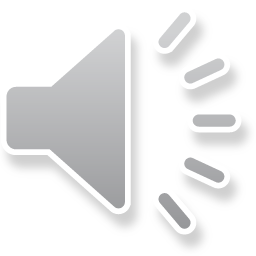 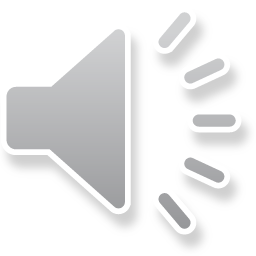 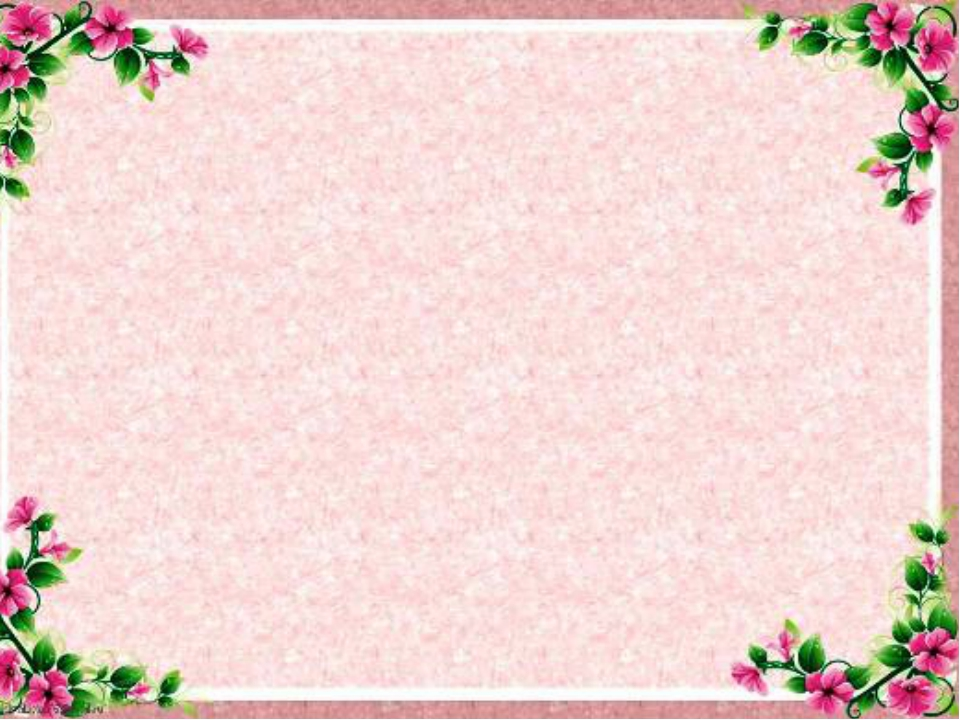 БЛЮДА - ТРАДИЦИОННЫЕ
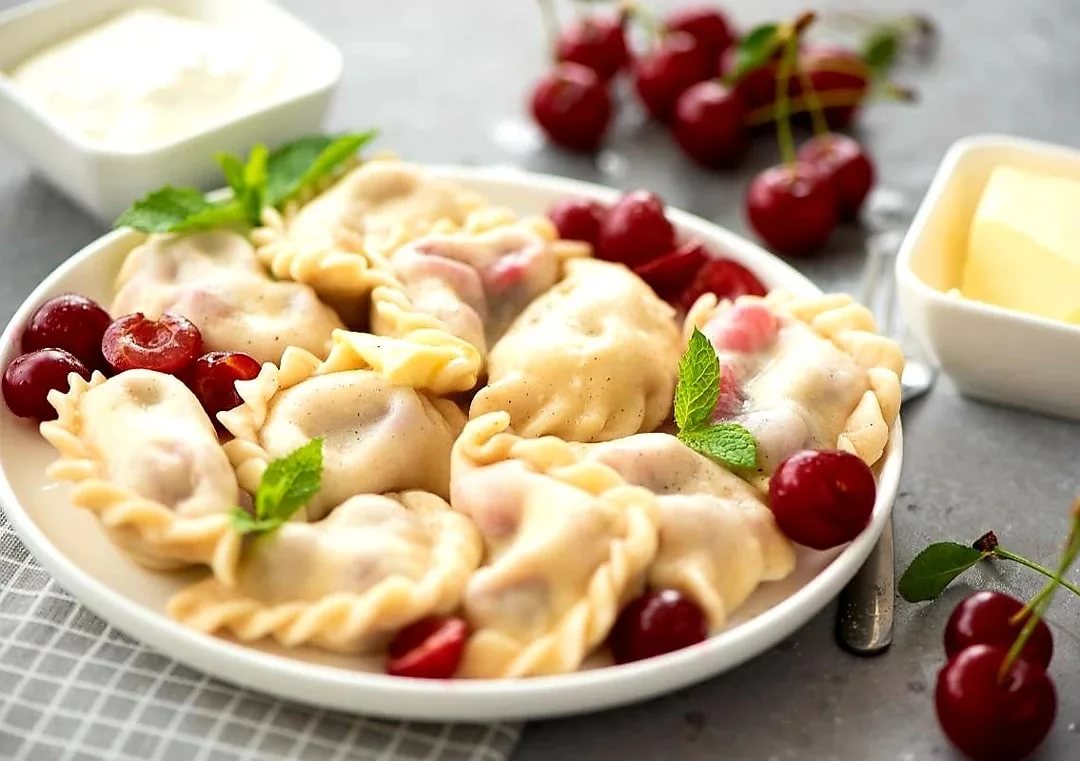 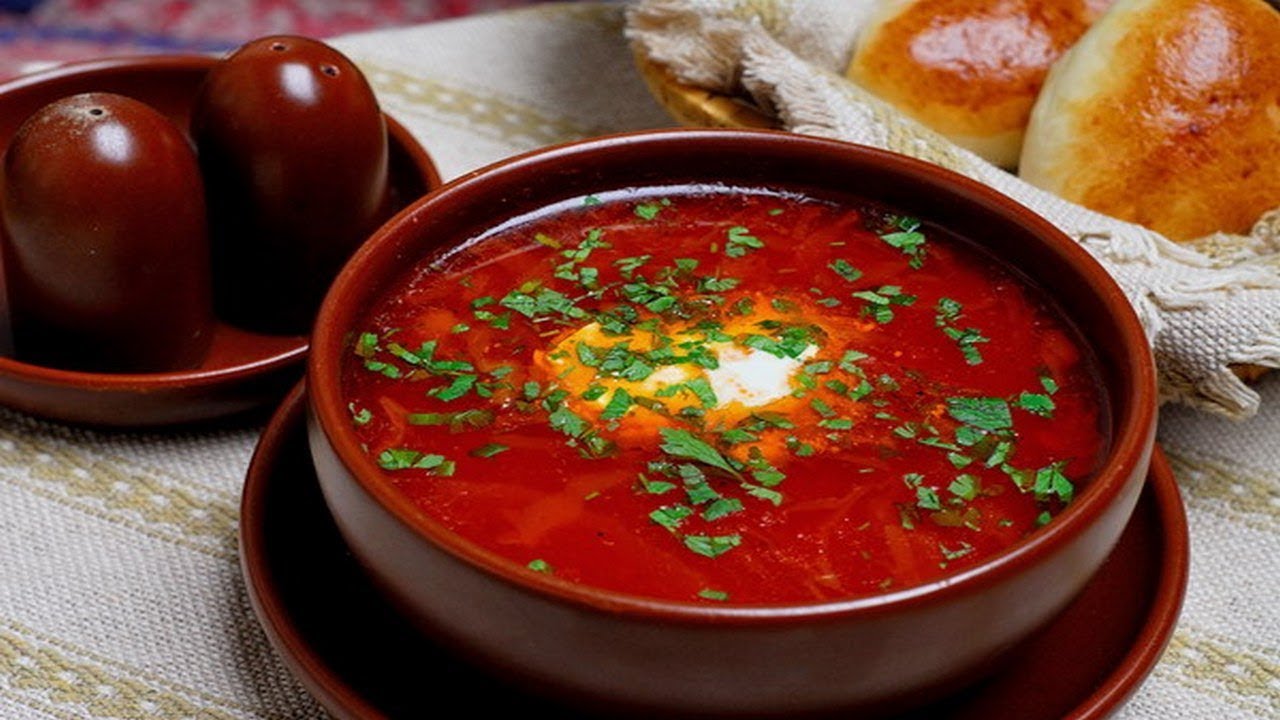 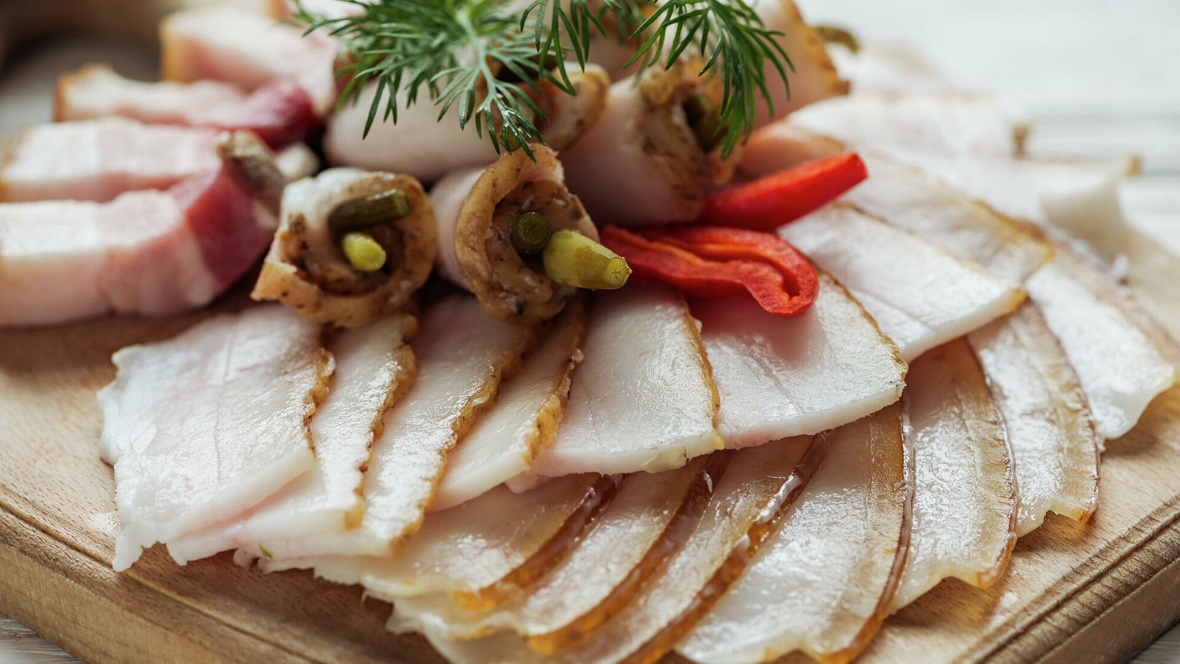 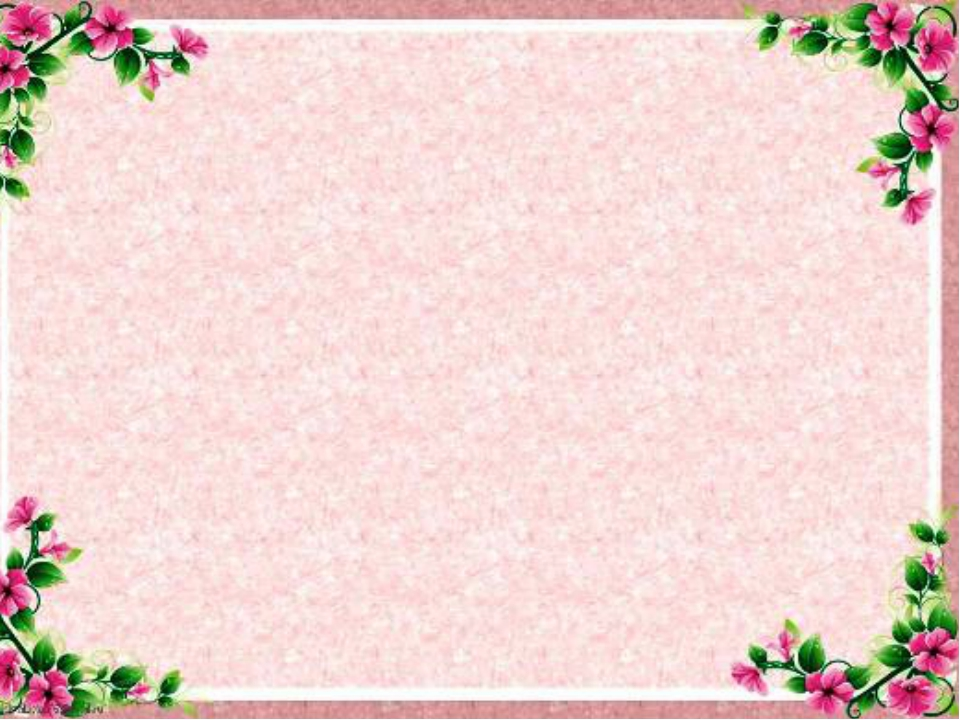 ТРАДИЦИИ
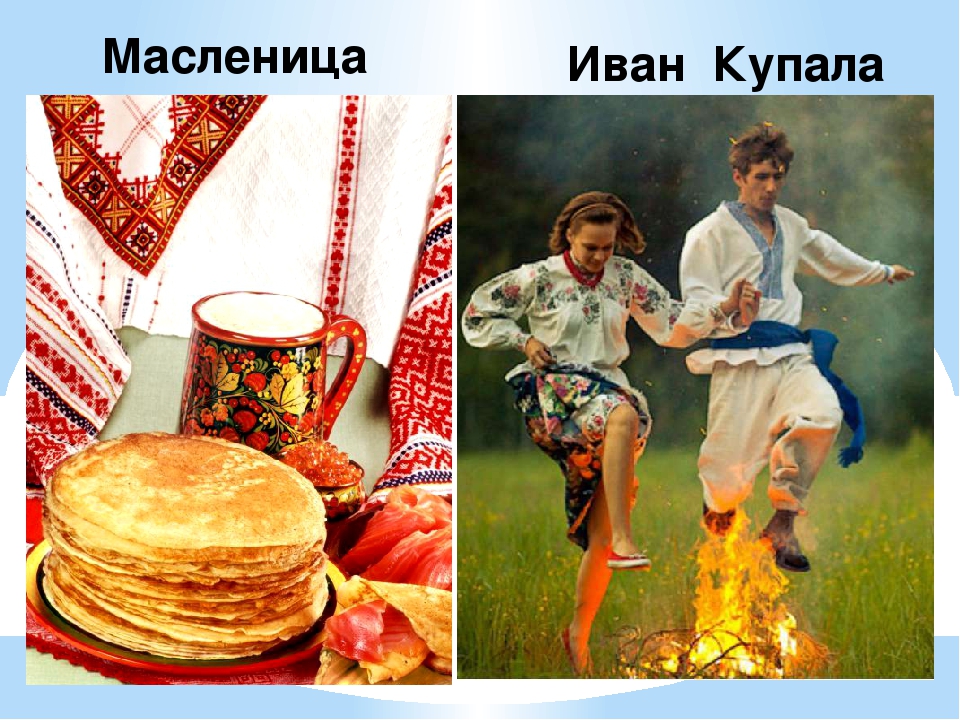 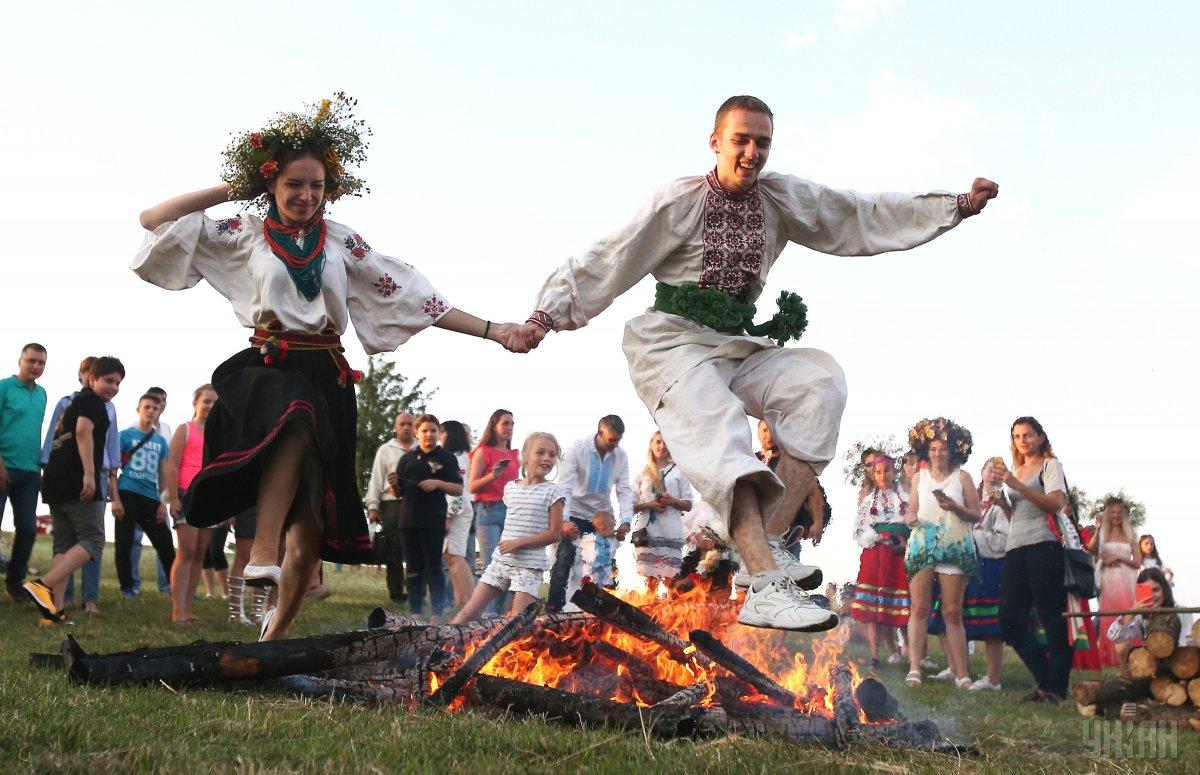